Byte-by-Byte
A Beginners look into Binary Analysis
Ben Eldritch
READ_ME
ALWAYS run an unknown binary/suspected malware executable in a sandboxed/virtual environment

Recommend analyzing your own binary’s first

End user license agreements exist, fyi

Today will be focused on static analysis, not dynamic…
Reserved for a future talk?
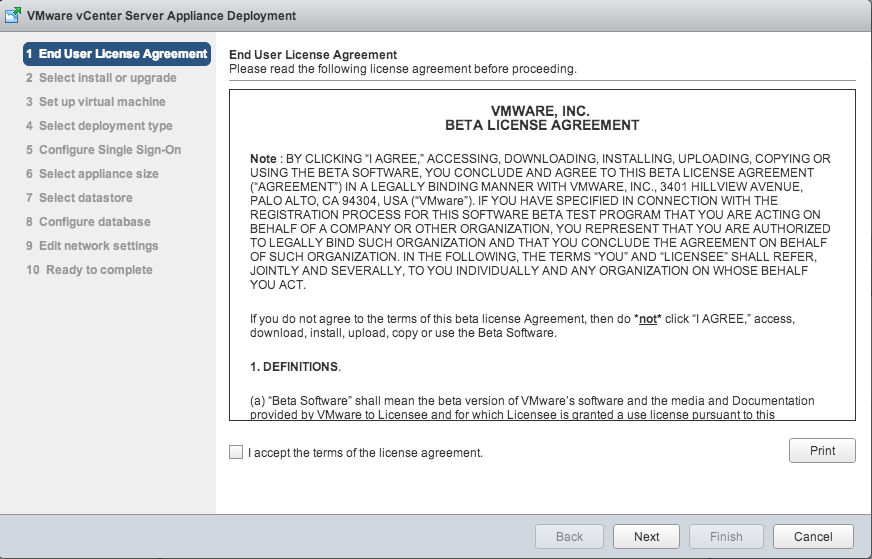 2
Whoami /all
About Me:
New-ish to Virginia, have lived in a lotta places!
Currently work at Raytheon Technologies
Nature lover (Hippie)
Bushcrafter by day, hacker by night
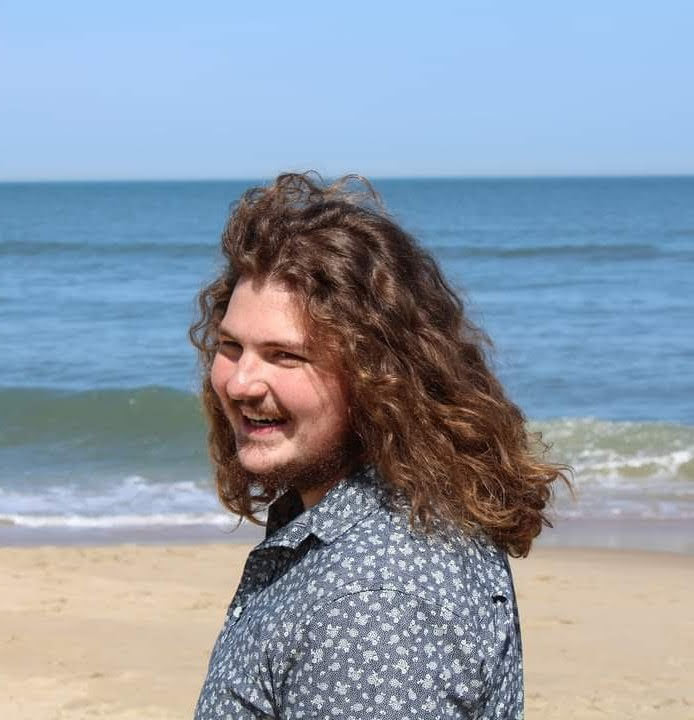 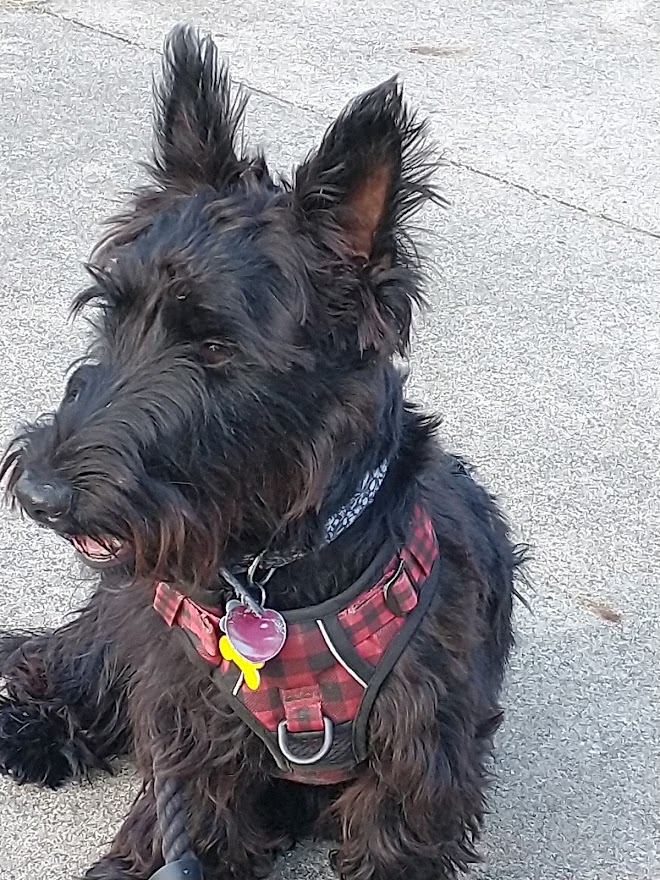 Stuff I’ve done:
GICSP, OSCP, Pentest+, CySA+, Sec+, Network+, etc…
Iowa State Cyber Defense Competitions
NCL, Sans, Google CTFs
NSA Codebreaker Challenges
Webapp penetration testing
ICS Vulnerability assessments
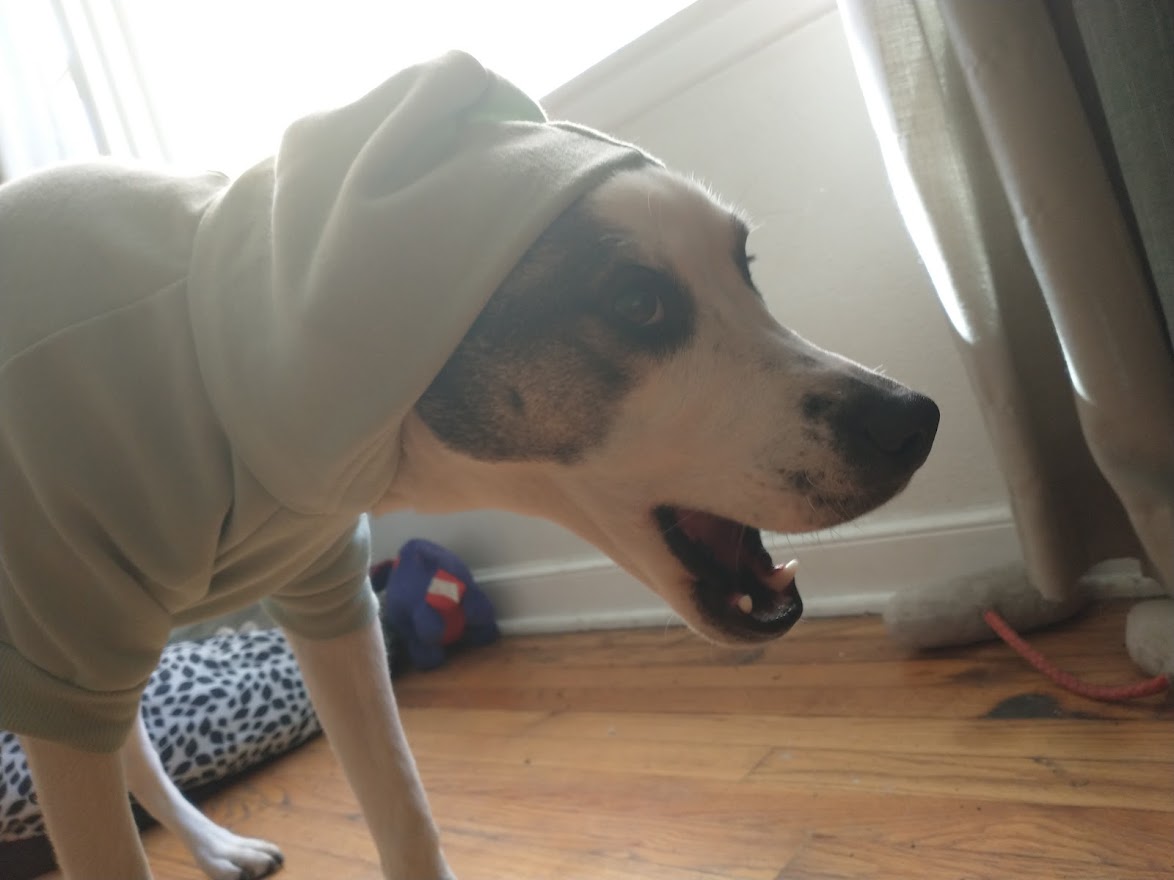 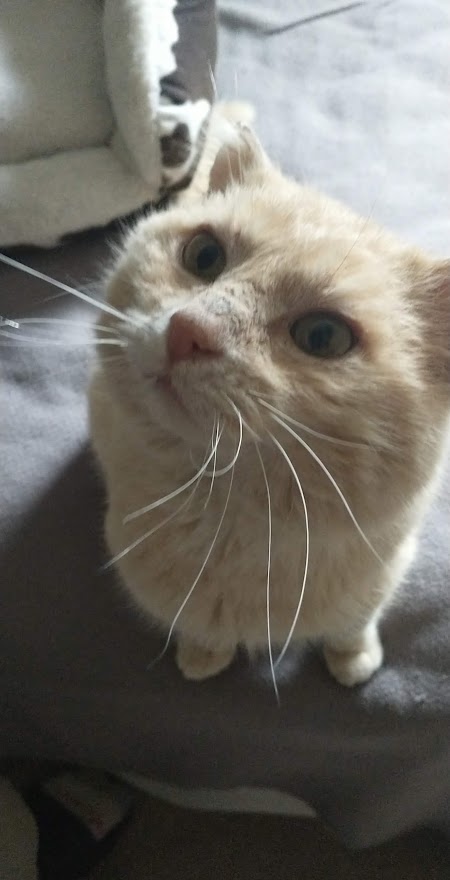 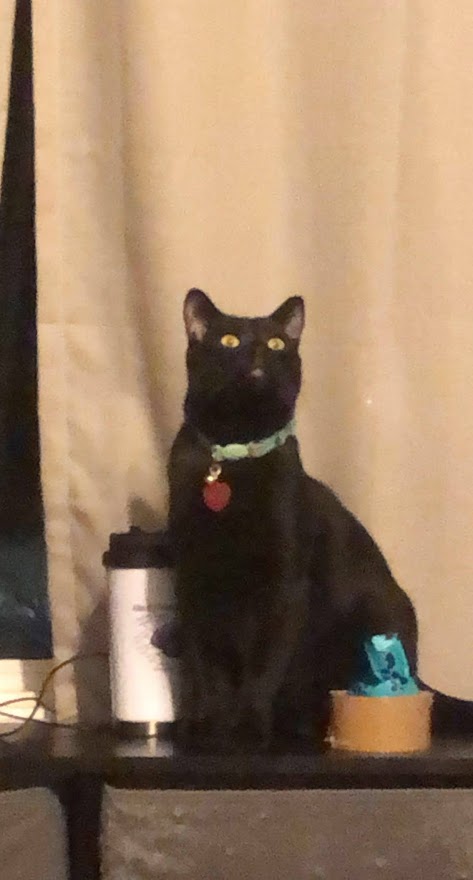 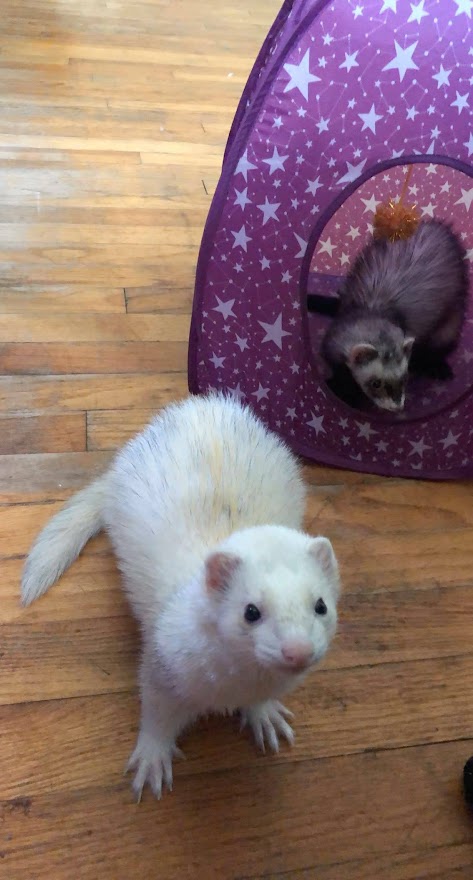 Kontrabear, BenTheCyberOne

Thissiteissafe.com
3
01001000 01100101 01101100 01101100 01101111 00001010 01001101 01111001 00100000 01101110 01100001 01101101 01100101 00100000 01101001 01110011 00100000 01001000 01100001 01101110 00101101 01010100 01111001 01110101 01101101 01101001 00001010 01001001 00100000 01100001 01101101 00100000 01100001 00100000 01100011 01111001 01100010 01101111 01110010 01100111 00001010 01000010 01101111 01110010 01101110 00001010 01001001 01100110 00100000 01111001 01101111 01110101 00100000 01101101 01100001 01111001 00100000 01100011 01100001 01101100 01101100 00100000 01101001 01110100 00100000 01110100 01101000 01100001 01110100 00001010 01001001 01101110 00100000 01100001 00100000 01110111 01101111 01110010 01101100 01100100 00100000 01110100 01101000 01100001 01110100 00100000 01101001 01110011 00100000 01100100 01100101 01101110 01110011 01100101 00100000 01100001 01101110 01100100 00100000 01100010 01101100 01100001 01100011 01101011 00001010
What’s a Binary?
It’s Just a Regular file…
A binary is typically what we would call a file that is simply not a “text file”

Almost always unreadable to the untrained human eye

Could be an executable, image, audio file, SQL database, etc.

When in doubt – Hex Viewer out!
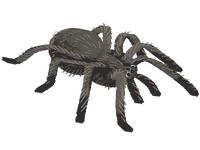 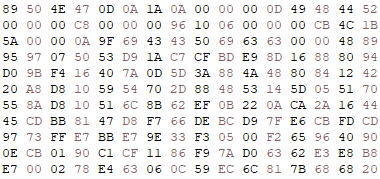 Using our “Lens of Truth”
5
Uncovering the Secrets P.1
There is almost always a way to represent raw binary data

Many files have headers and/or trailers
File system on the OS will read the first few bytes to determine what the file is and how to handle it upon user access
Usually a dead giveaway to what kind of file you may be looking at

Garykessler.net contains a good recent-ish database of file headers

Can be manipulated, so don’t always trust them!

Useful for detecting embedded/hidden files within other files!
6
Uncovering the Secrets P.1
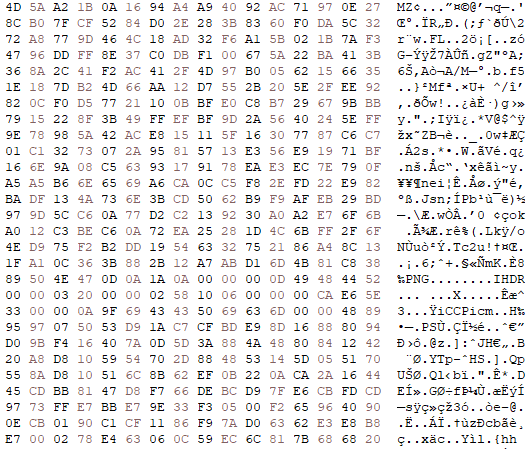 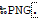 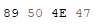 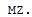 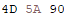 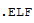 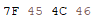 7
Uncovering the Secrets P.1
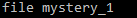 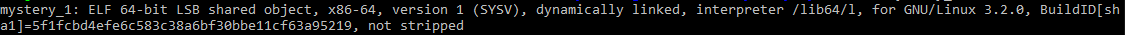 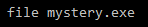 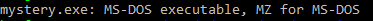 8
[Speaker Notes: Mention how mystery_1 is labeled as an LSB (Least Significant Byte) shared object, as it is technically compiled as a shared library where another program could theoretically make use of the functions within the binary.]
Things aren’t always so easy…
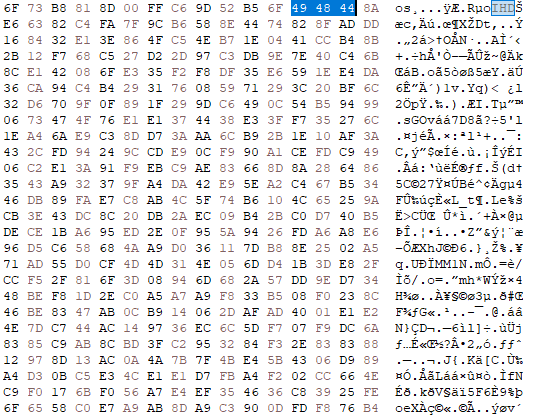 Luckily, whoever encrypted this file left a key artifact…
9
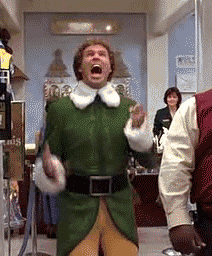 Let’s talk about ELF!
(and EXE)
Executables
Loaded into a system’s memory and processes instructions starting at the entry point

Typically, you will only see either ELF or PE

ELF – Executable and Linkable Format (Linux)
Usually contains less metadata than Windows executables
Loads of tools to help us though!

PE – Portable Executable (Windows)
.exe files can be seen as the “main” of the PE
.NET applications end up only loading MSCOREE.dll, which makes it obvious what it is!
11
Digging Deeper…
Nearly all code utilizes libraries
Makes development significantly easier and portable
Can make your own for specific needs, but many 3rd party libraries exist for nearly every occasion

Dynamic libraries:
Linux: Typically .so files (Shared Object)
Windows: Typically .dll files (Dynamic Link Library)
Requires an import library
Dynamically linked executables have a much smaller file size – but are dependent on an external library

Static Libraries:
Linux: Typically .a files (Archive)
Windows: Typically .lib files (Library)
Statically linked executables are much larger in size as they include the needed libraries for the program
Generally not the best idea in a security lens – that built-in library will never be updated
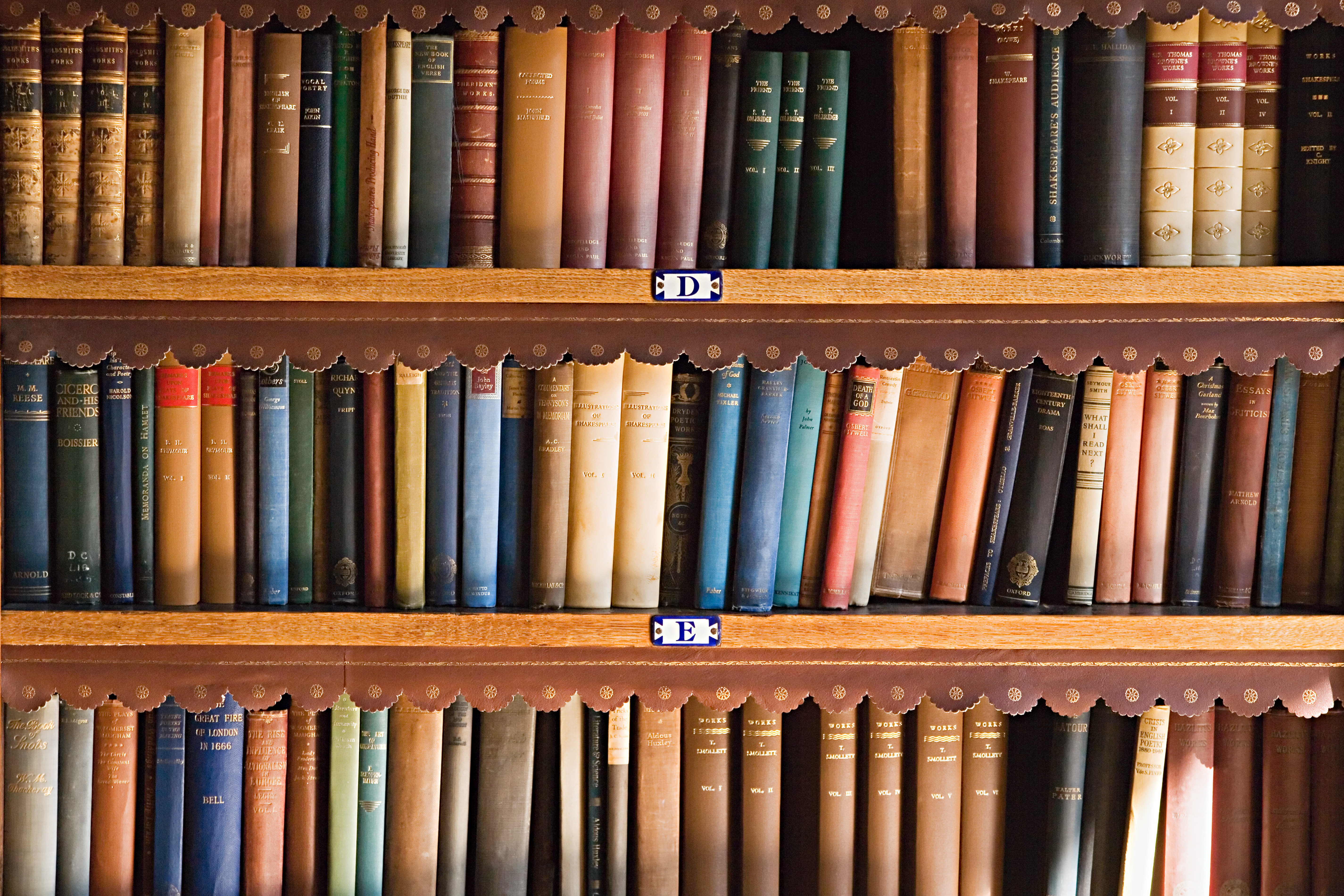 12
Digging Deeper…
Learning what the binary is dependent on can help us understand what it may be doing

We may also be able to see the functions that are being imported from each shared library!

If we know the binary is reaching out for a library, what if we trick it with our own…
DLL and Shared Library Hijacking is more common than you think!
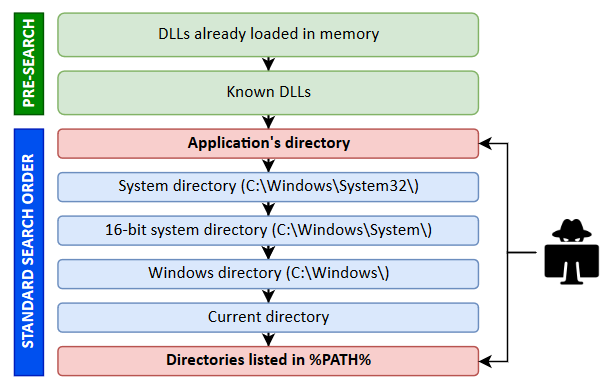 13
Uncovering the Secrets P.2 (Linux)
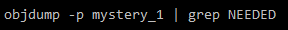 readelf
ldd
ltrace
strace
objdump
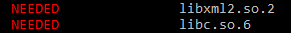 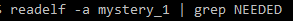 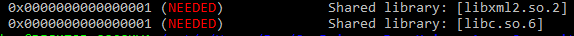 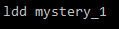 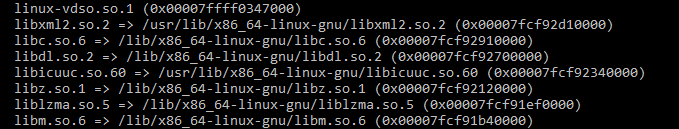 14
[Speaker Notes: Note that ldd is typically not a good idea against things you have no idea about – it may even run the executable. Displays recursive libraries FYI]
Uncovering the Secrets P.2 (Windows)
SysInternals listdlls.exe
Dependency Walker
DIE (Detect It Easy)
Visual Studio dumpbin.exe
Objdump
PEview
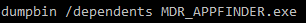 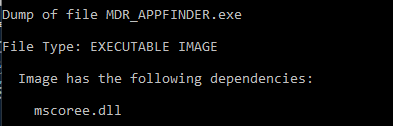 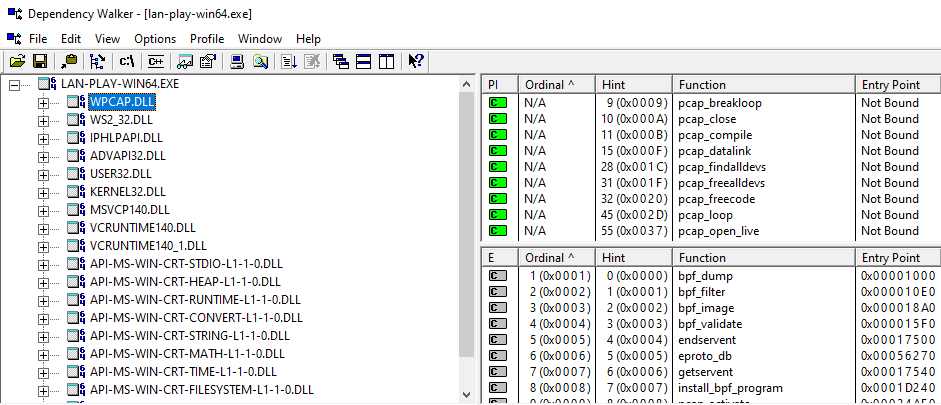 15
[Speaker Notes: Note that ldd is typically not a good idea against things you have no idea about – it may even run the executable. Displays recursive libraries FYI]
Uncovering the Secrets P.2 (Windows and Linux)
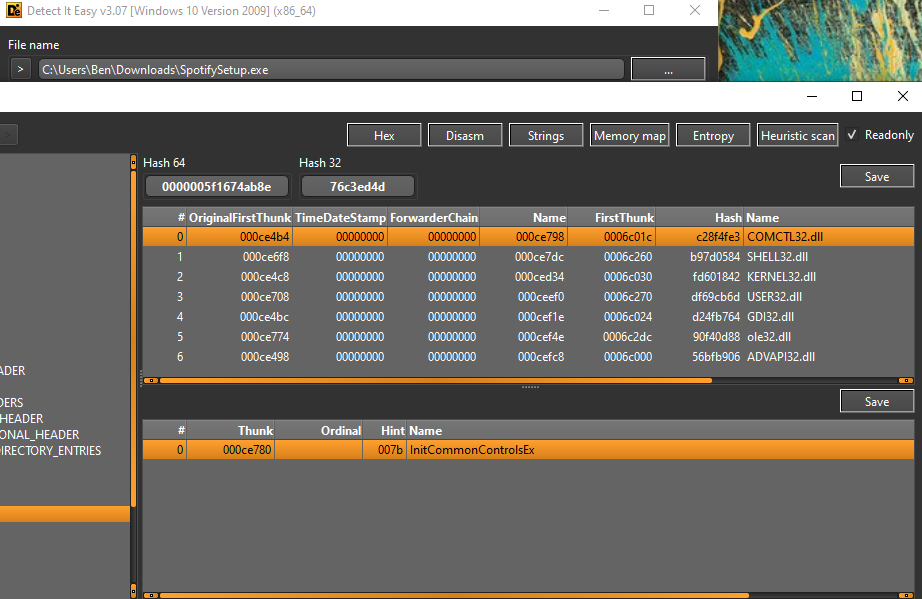 16
[Speaker Notes: Mention nearly all current reverse engineer/bin analysis tools show this info by default as well]
gcc title.c –o slide_12
Knowing how these executables were compiled can tell us a lot about environment it was written on!

Fairly quick way to determine if the executable was obfuscated or packed

Each compiler is different and can affect file size

Some executables are easier to reverse engineer than others (.NET/C#, Java, Python)
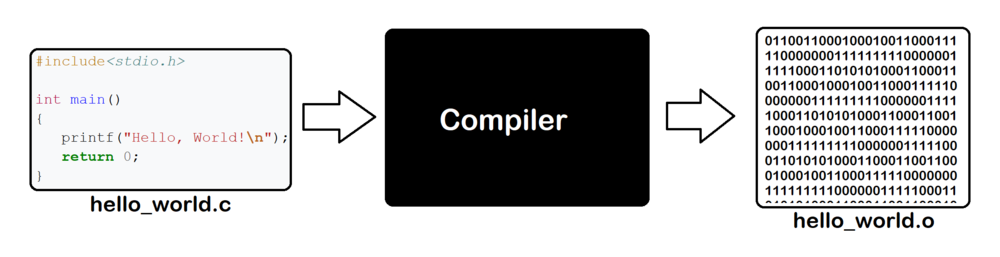 17
Uncovering the Secrets P.3
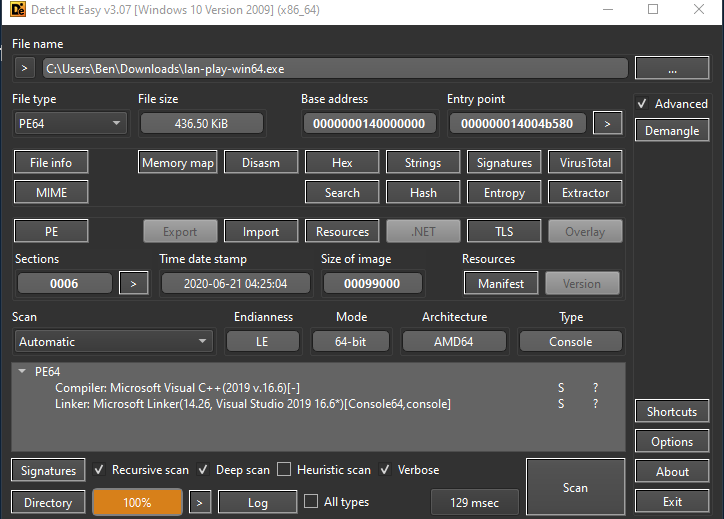 DIE is a great go to!
18
Uncovering the Secrets P.3
Can also look for and examine the sections of an ELF binary
.comment
.note
.gnu.version
.note.ABI-tag
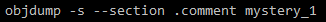 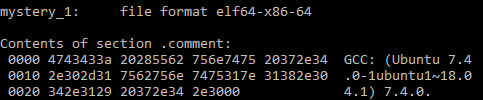 19
Strings: The Ultimate Untagler
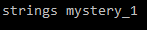 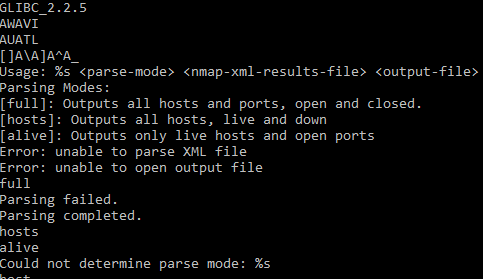 Helps us read any plaintext or human readable text within a binary

One of the most useful tools to start with – can get a good gist of the binary at the highest level

Can be used to determine everything we have attempted to uncover so far

Identify printable text, possible variable names, function names, file paths, URL/IP addresses

Can be relatively easy to mitigate by chunking up data or obfuscating code
20
Let’s talk Machine
Assembling the Instructions
Assembly (ASM) is the lowest we can go in terms of programming

Compiled code is translated into ASM, which is then loaded into memory during execution and processed by the CPU

3 major kinds of assembly – x86(32-bit), x64/AMD64(64-bit), and ARM
x64 is backwards combatable with x86, but not the other way around
X64 holds 8 more registers than x86, which changes the general calling convention
ARM is a different thing entirely
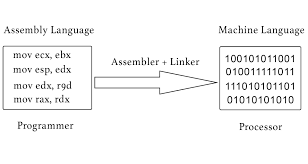 Using Intel syntax, instructions are read as:
Instruction destination, source
22
Assembling the Instructions
Registers are essentially small amounts of memory within the processor that hold data

These are how we can move values, perform calculations, and manipulate data within our machine
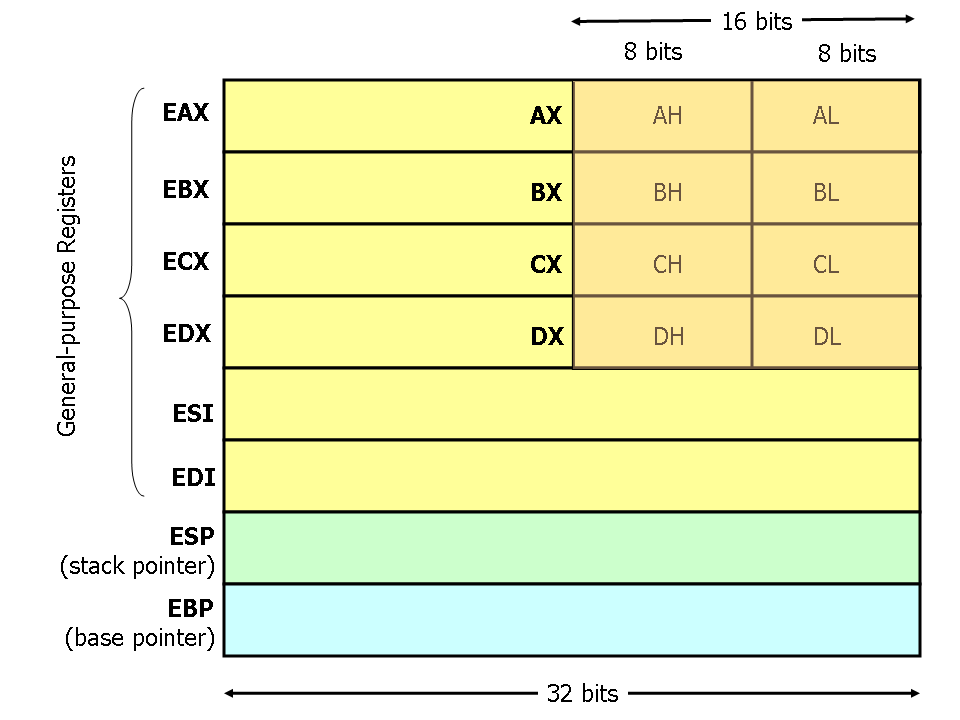 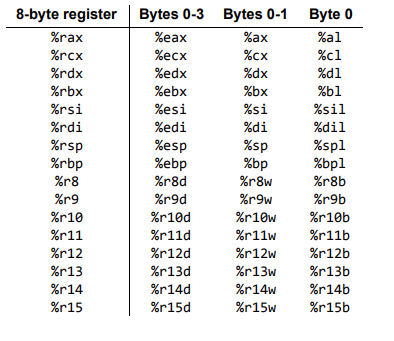 23
Assembling the Instructions
There are many kinds of instructions we can perform with these registers in order to process and interact with data
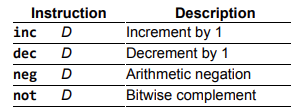 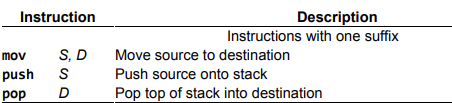 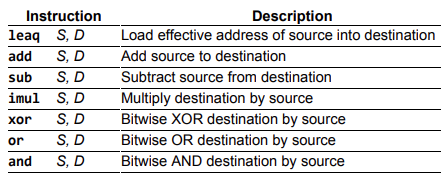 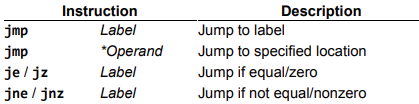 24
Last One In, First One Out
The stack is a data structure which contains all of our program’s data for each function call

These are typically in segments we call stack frames

Each stack frame only exists during the execution of a function

Data is in a “Last In, First Out” System
You put items on top of the stack, then take them off layer by layer

When a function returns, execution will continue at the return address specified
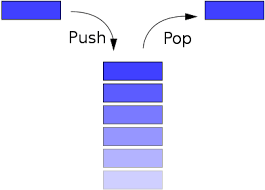 25
Operation Opcode
While we can use debuggers/reverse engineering tools to view instructions, we can also use the raw binary data!

Each instruction has a specific opcode represented in hex which is what our processor understands

There are many cases where obfuscation in binaries causes debuggers to present false instructions as an anti-disassembly technique
In these cases, you would have to determine what is going on just by reading the hex opcodes!
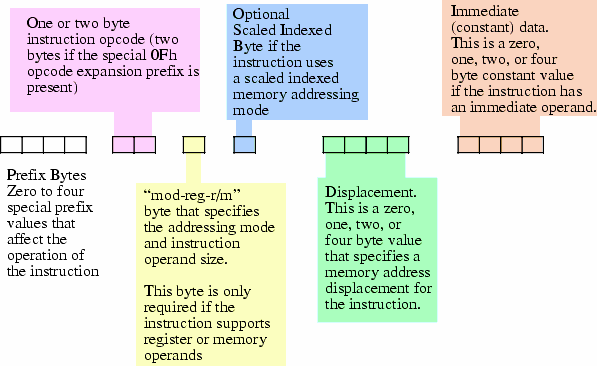 26
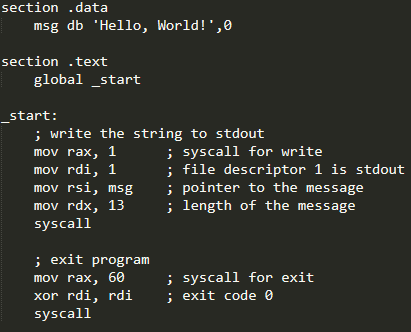 To compile:
nasm –f elf64 –o hello_world.o hello_world.asm


ld –o hello_world hello_world.o
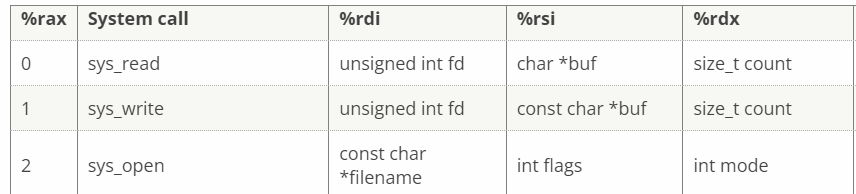 27
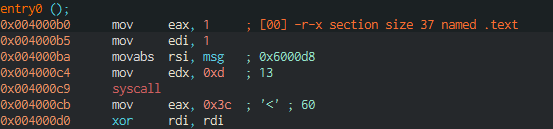 mov eax, 1 (which is also mov rax, 1)
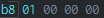 mov edi, 1 (which is also mov rdi, 1)
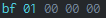 movabs rsi, 0x6000D8 (movabs being only in x64)
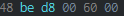 mov edx, 0xD
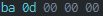 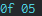 syscall
mov eax, 0x3C (which is also mov rax, 0x3C)
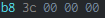 xor rdi, rdi
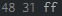 syscall
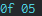 28
Having a Chat(GPT)
Use of OpenAI’s ChatGPT can help with many different cases of binary analysis
Quick and easy way to determine what a symbol might be doing
Don’t know the best way to script something? Ask a bot!
Help identify possible malicious functions/instruction sets
Even generate possible exploit payloads!

A few malware techniques have even been written by ChatGPT

Always take what you read from language models with a grain of salt
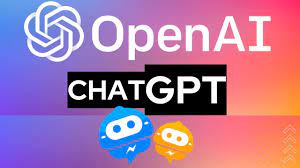 29
Having a Chat(GPT)
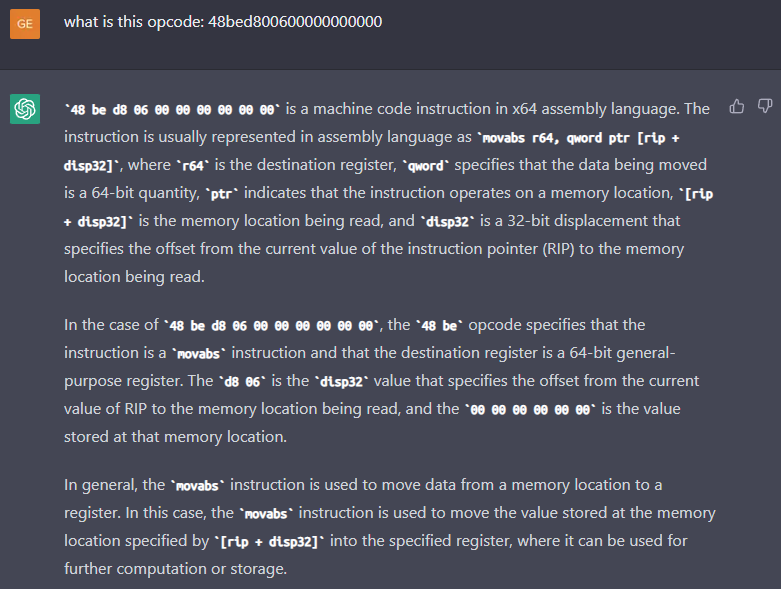 30
Having a Chat(GPT)
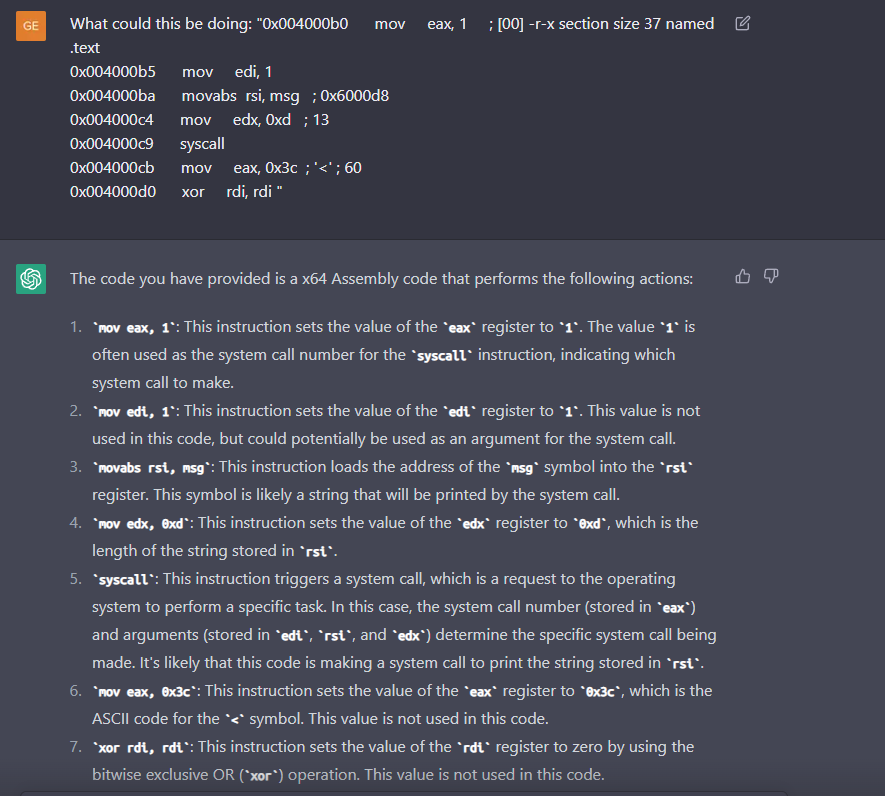 31
Tools Galore
Windows Only
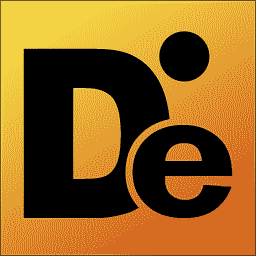 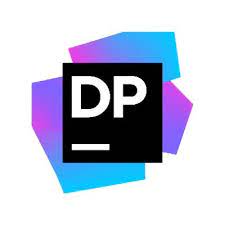 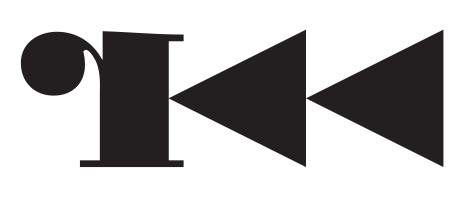 Detect It Easy
dotPeek (C#/.NET)
radare2
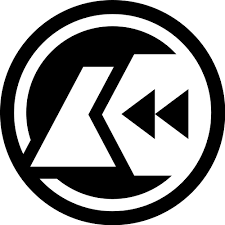 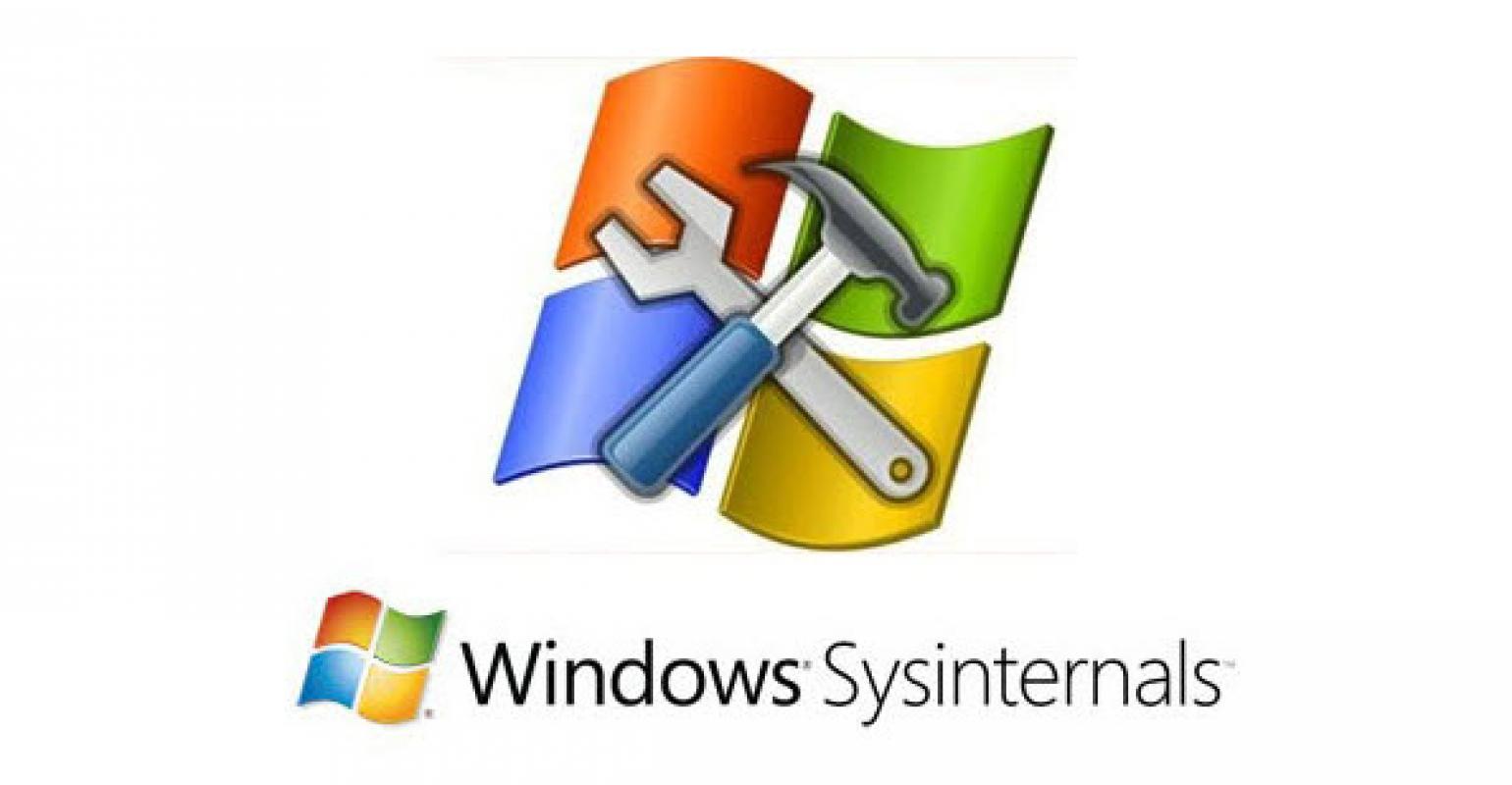 Sysinternals Suite
Cutter (radare2 GUI)
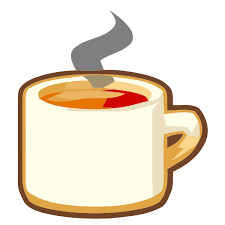 JD (Java Decompiler)
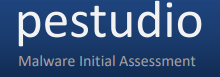 PEStudio
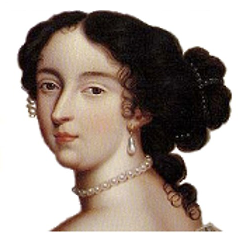 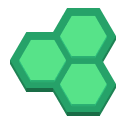 IDA (Interactive Disassembler)
GHex
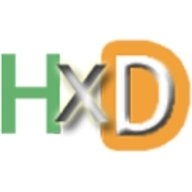 HxD
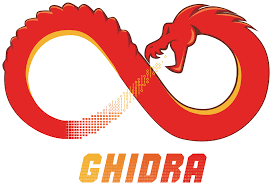 Strings, readelf, objdump, xxd, ltrace, strace, gdb
Ghidra
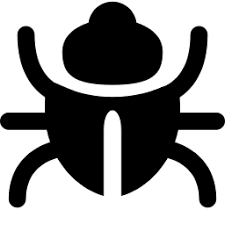 x64dbg
32
Thank you!
Ben Eldritch
www.thissiteissafe.com
@TarantulasByte
Discord: KontraBear#4732